Регистрация участника
Инструкция для участников конкурса
Шаг 1. Выбор роли
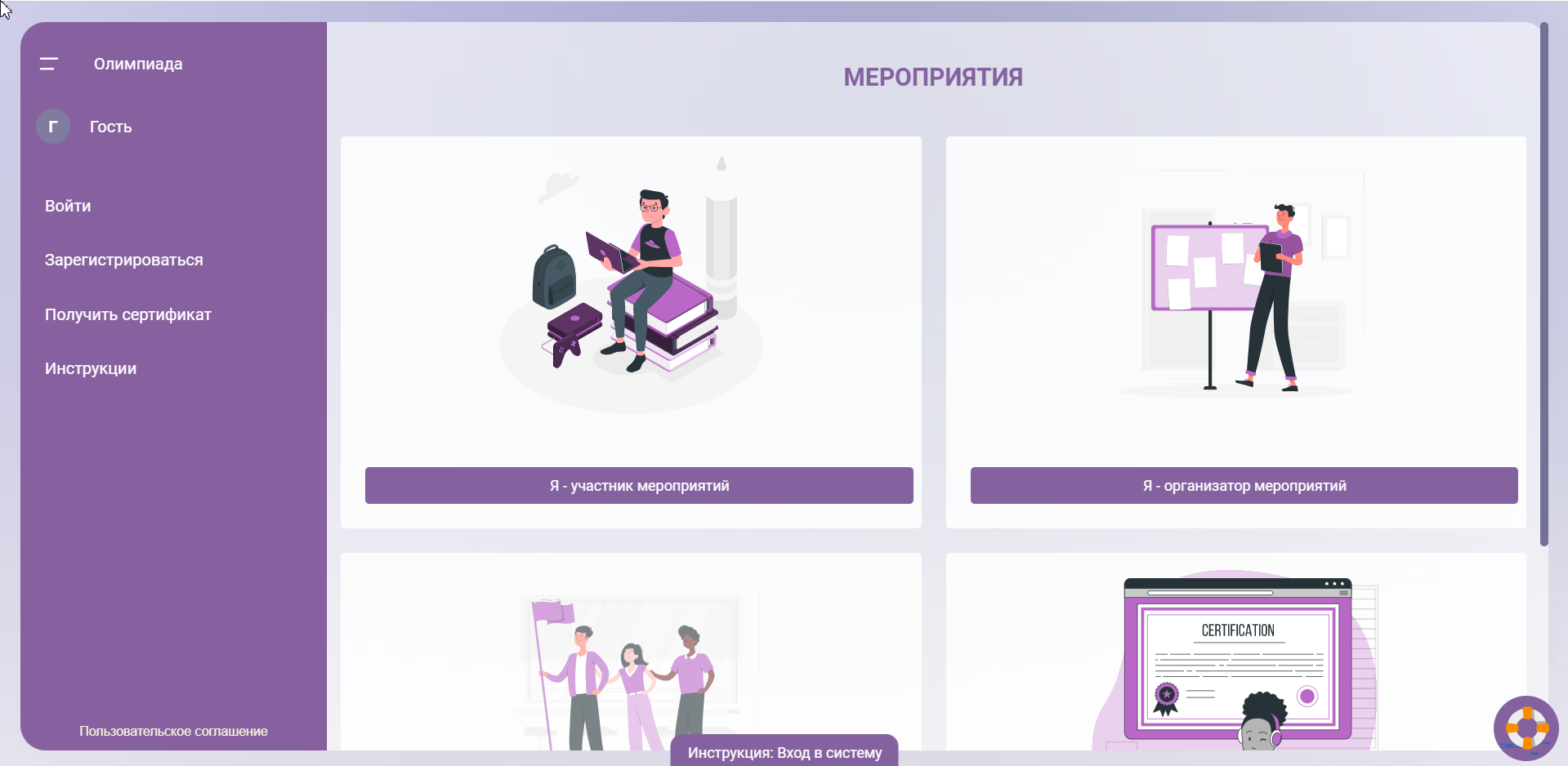 Пройдите на сайт https://afisha.dop.edu.ru/

Нажмите на кнопку
“Я - участник мероприятия”
Примечание: если страница не загружается или выдает ошибку, попробуйте повторить процедуру позже. 
В случае если проблема повторится, очистите кэш браузера.
Шаг 2. Изучение видеоинструкций
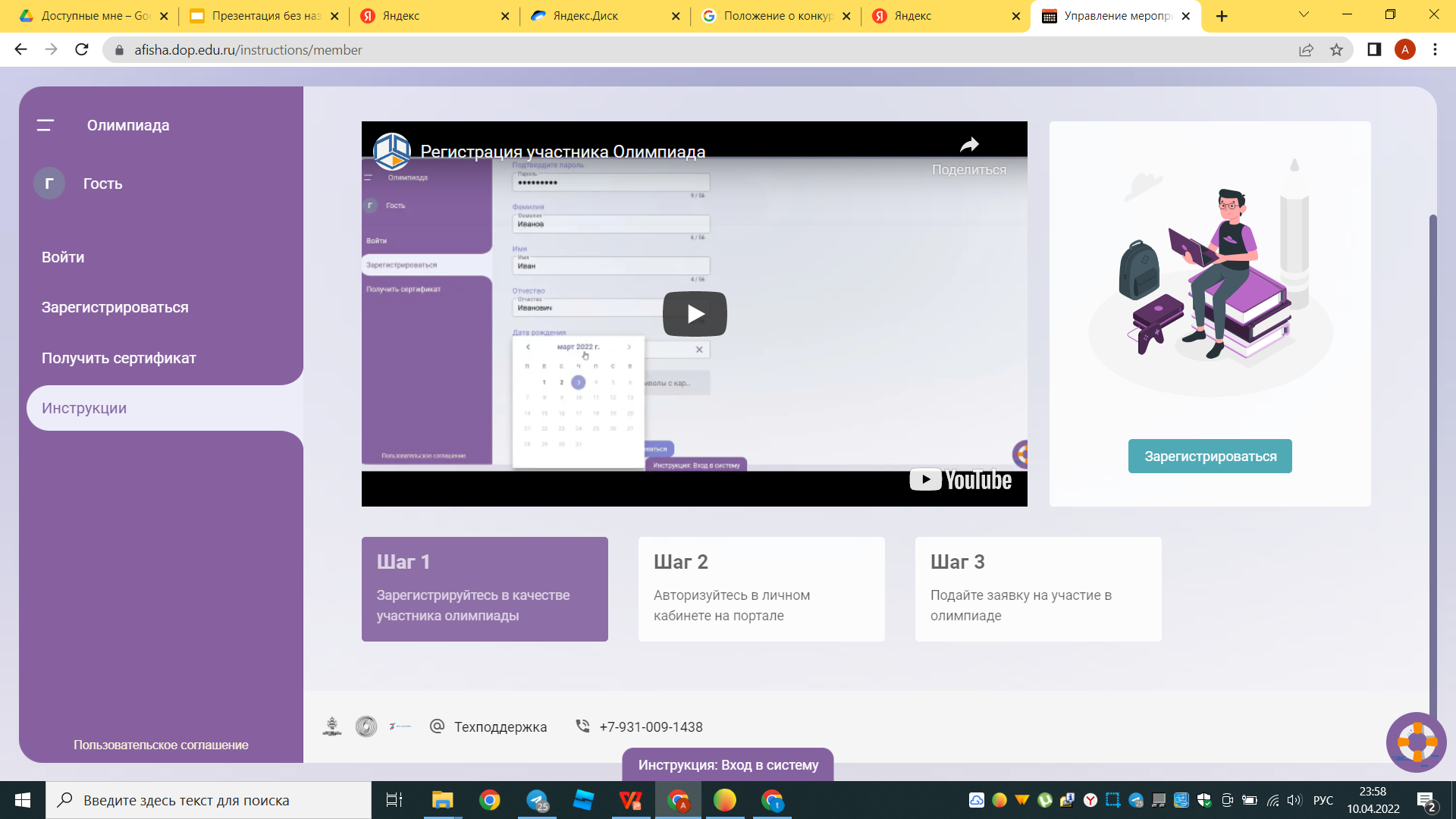 Посмотри инструкцию 1 шага

Посмотри инструкцию 2 шага

Посмотри инструкцию 3 шага

Нажми на кнопку “Зарегистрироваться”
Примечание: Внимательное изучение видеоинструкций позволит вам избежать ошибок при регистрации.
Шаг 3. Выбор Региона и Муниципалитета
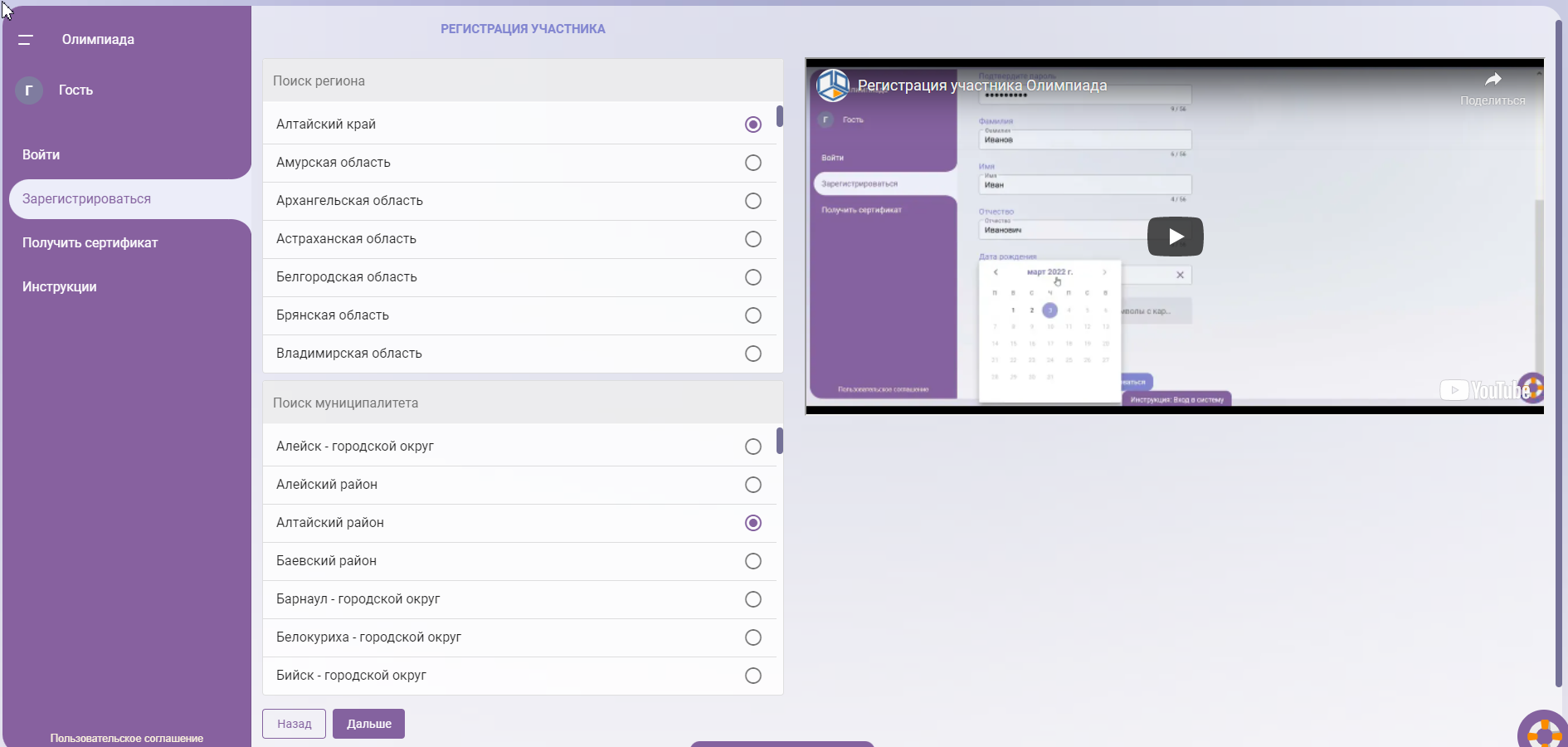 Выберите регион в котором расположено ваше образовательное учреждение

Выберите муниципалитет в котором расположено ваше образовательное учреждение

Нажмите кнопку “Далее”
Примечание: Если вы не нашли ваш Регион или Муниципалитет в данном списке. 
То почистите кэш браузера. И повторите все процедуры с 1 по 3 шаг.
Шаг 4. Заполнение регистрационной формы
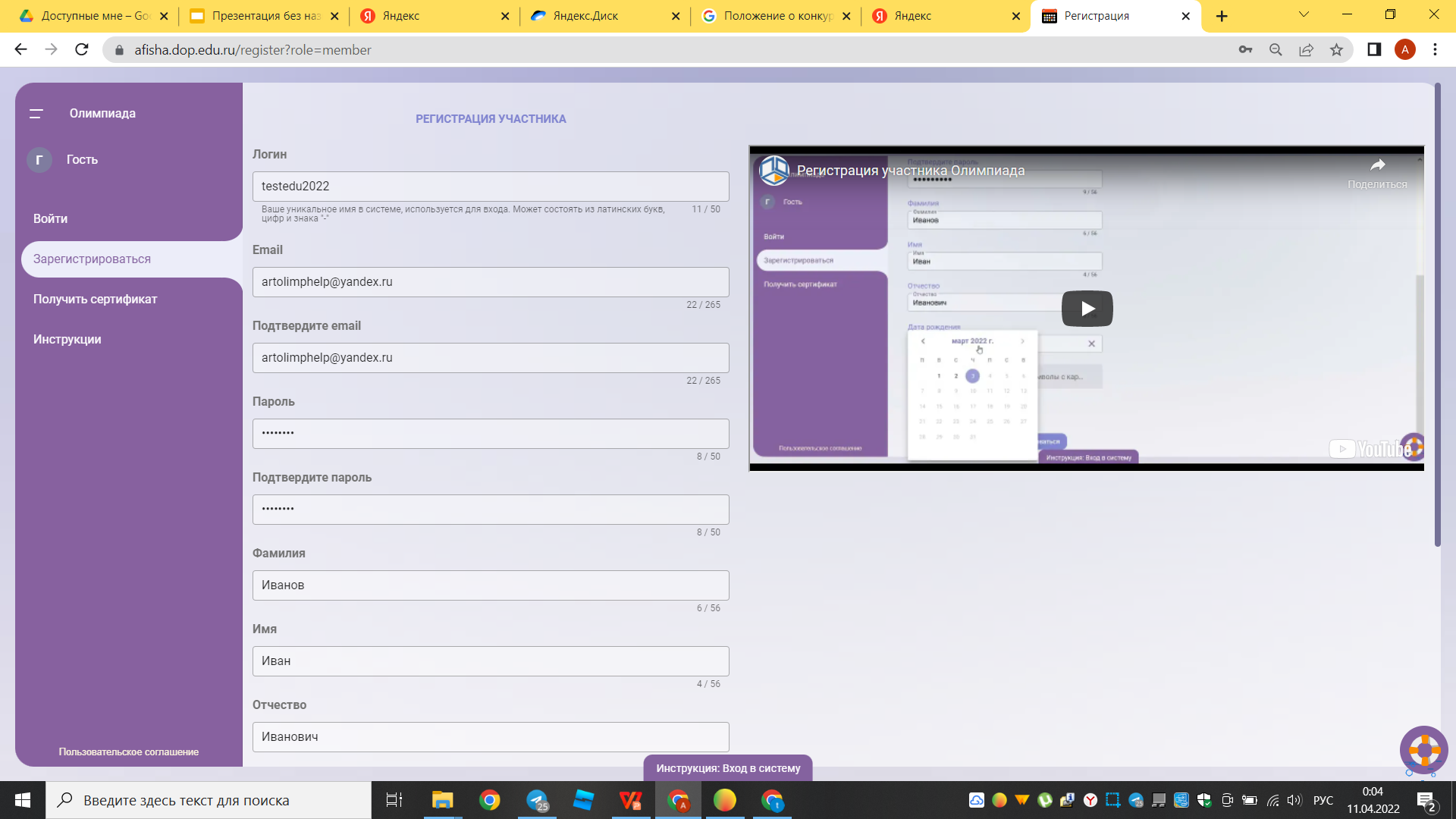 Заполните все поля

При регистрации рекомендуется использовать почтовый ящик mail.ru

Запомните содержание полей ЛОГИН и ПАРОЛЬ. они нужны для входа в систему
Примечание: Для почтовых ящиков Yandex.ru могут наблюдаться перебои с получением писем подтверждений регистрации
Шаг 5. Заполнение регистрационной формы
Укажи точную дату рождения. Неправильно указанная дата рождения вызовет проблемы при решении заданий

Заполните поле проверки Антибота (капча)

Поставьте галочку в графе согласия с пользовательским соглашением

Нажмите кнопку “Зарегистрироваться”
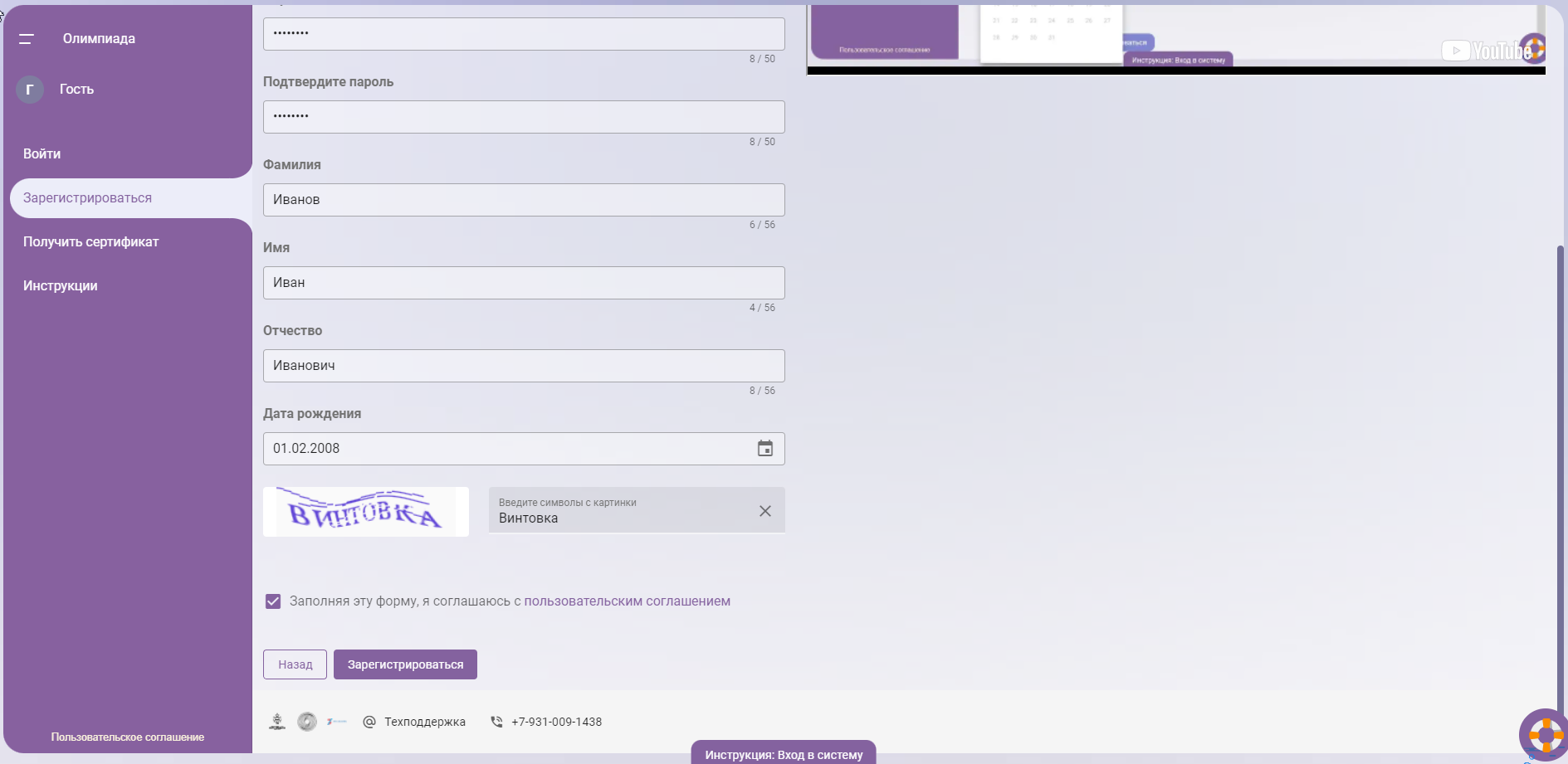 Шаг 6. Прочтите стартовое уведомление
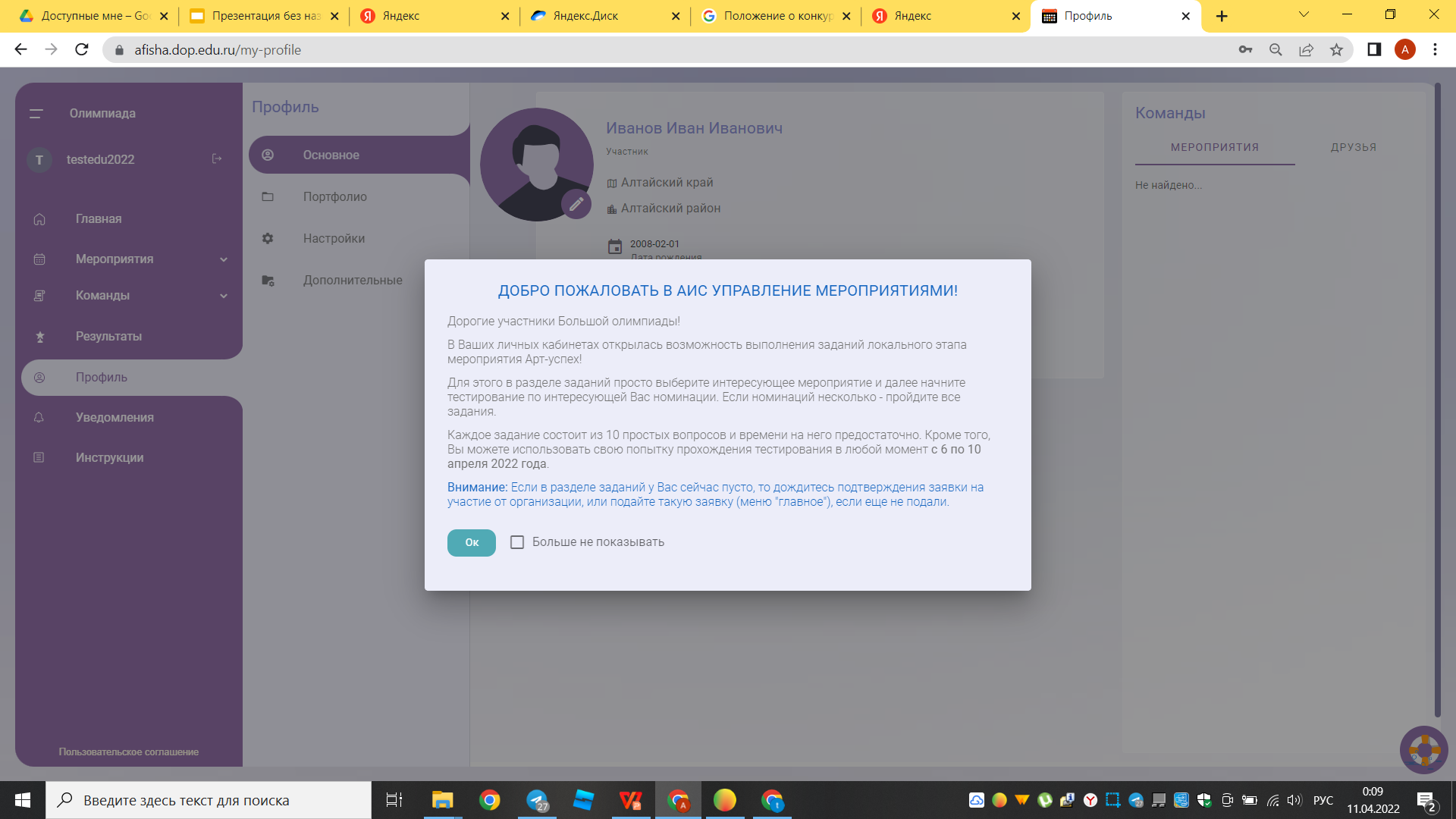 После загрузки страницы прочтите информацию в открывшемся окне.
Чаще всего данное окно помимо приветствия содержит важную дополнительную информацию  о текущей работе системы.
Примечание: если страница не загружается или выдает ошибку, попробуйте повторить процедуру позже. 
В случае если проблема повторится, очистите кэш браузера. И зайти на страницу используя Логин и пароль указанный при регистрации
Шаг 7. Авторизация
Для повторной авторизации используйте Логин и пароль указанные при регистрации

В случае возникновения проблем на любом шаге отправляйте отчет об ошибке через кнопку “Спасательный круг” в правом нижнем углу экрана
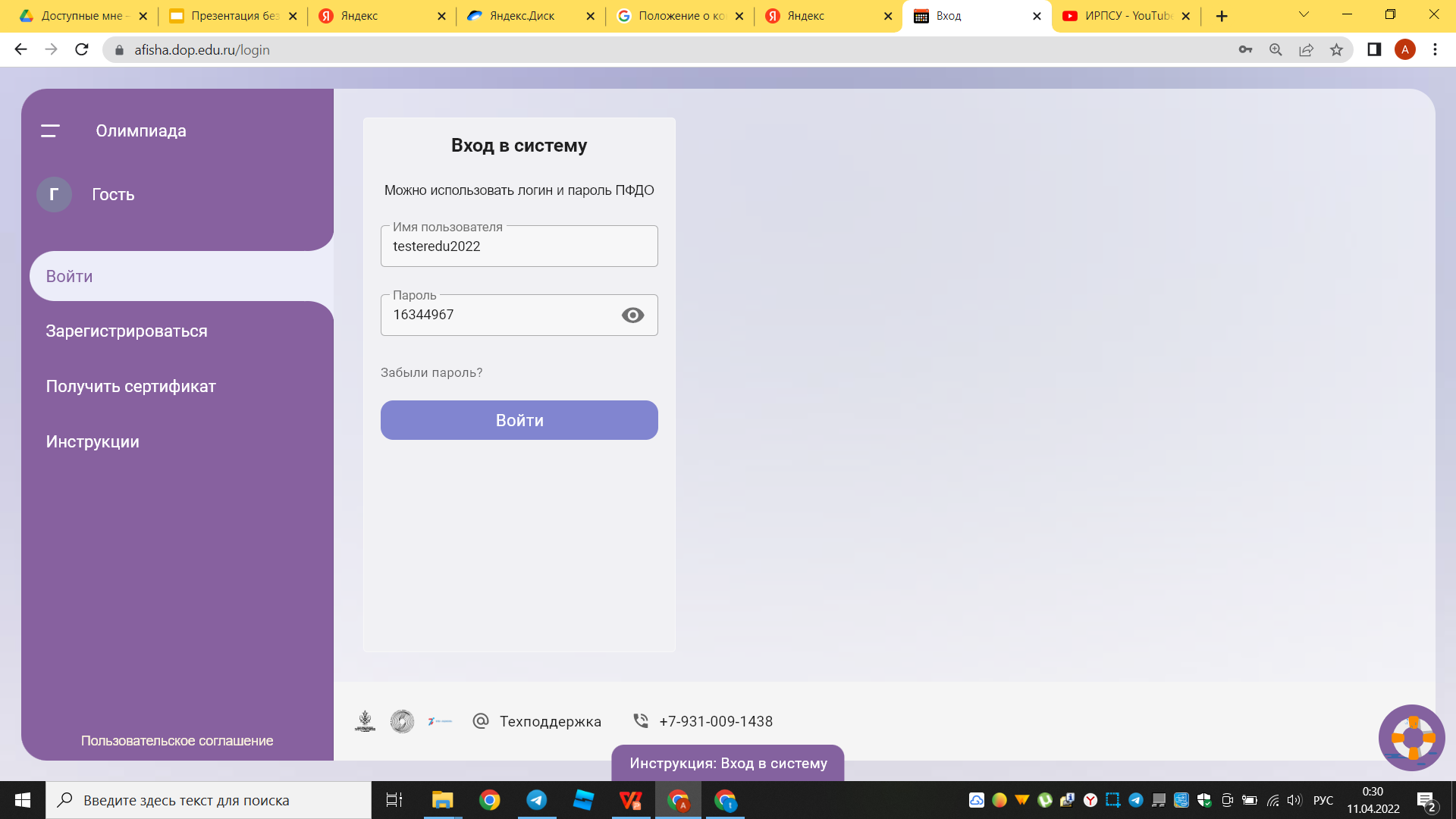 Примечание: если при авторизации на портале выдается сообщение “Неверный логин или пароль”, выполните процедуру восстановления пароля.